Taquiarritmias
Valeria Martínez Hurtado
Residente de Anestesiología y Reanimación 
Universidad de Antioquia

Gestora del aprendizaje 
Curso Futuros Residentes
[Speaker Notes: Complejos estrechos: taquicardia por reentrada nodal 90 % adenosina 
Complejos anchos: TV: antiarrítmicos o cardioversión]
Objetivo y contenido
Describir el enfoque electrocardiográfico y el manejo inicial de los principales tipos de taquiarritmias por el médico general.
Definición y clínica
Taquicardia: frecuencia cardiaca > 100 lpm.
Síntomas generales: mareo, palpitaciones, aleteo en el pecho o en cuello, diaforesis, presíncope, síncope, paro cardiaco.
Criterios de inestabilidad:
Fisiopatología
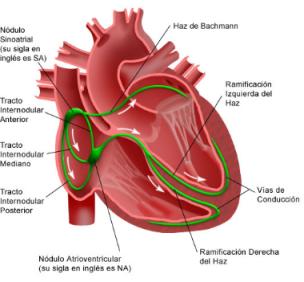 Taquicardia sinusal
Taquicardia atrial focal o multifocal
Flutter auricular
Fibrilación auricular
Taquicardias ventriculares ( < HH)
Taquicardia de la unión
Taquicardia por reentrada del nodo AV
Taquicardia por reentrada AV (vía accesoria)
Taquicardia ventricular
Fibrilación ventricular
Otras*
Taquicardias supraventriculares (> HH)
Fisiopatología
Taquicardias de complejos QRS anchos
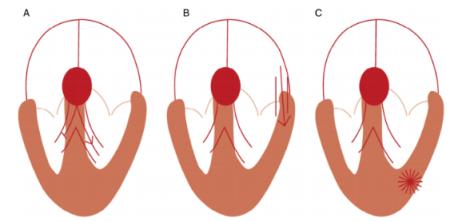 - Aberrancia
- Bloqueo de rama previo
Pre-exitación / vía accesoria
TV
[Speaker Notes: Aberrancia: bloqueo funcional de rama derecha del HH porque es de repolarización lenta y no es capaz de repolarizarse latido a latido si la aurícula es rápida
Pre-exitación: vía accesoria. Algunos latidos van por una conexión AV accesoria que viaja músculo-mucuslo (más lenta que fiebra – músculo).]
Enfoque
Taquicardia
QRS ancho ( > 0.12 s)
QRS estrecho (≤ 0.12 s)
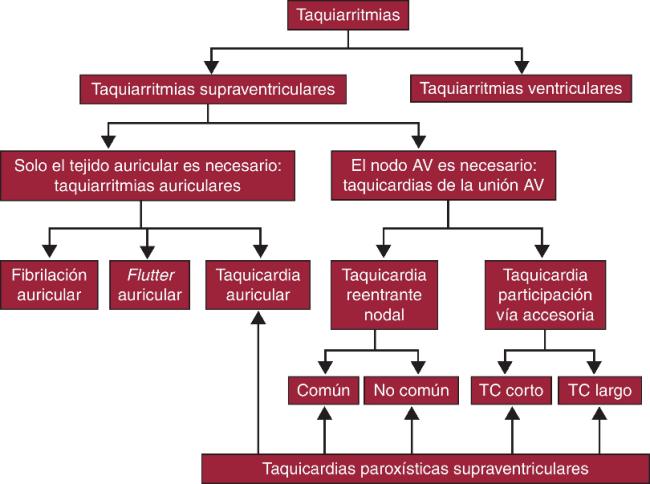 [Speaker Notes: Azul: nodo AV, mejora con Adenosina
Amarillo: enlentece con Adenosina]
Evaluación inicial
ABCDE.
¿Oxígeno suplementario?
Acceso venoso.
Monitoreo cardioscópico y saturación de oxígeno.
Examen físico e historia clínica.
Electrocardiograma.
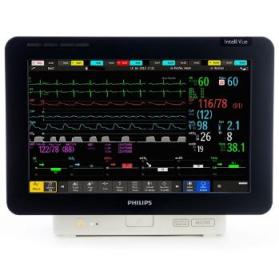 Evaluación inicial
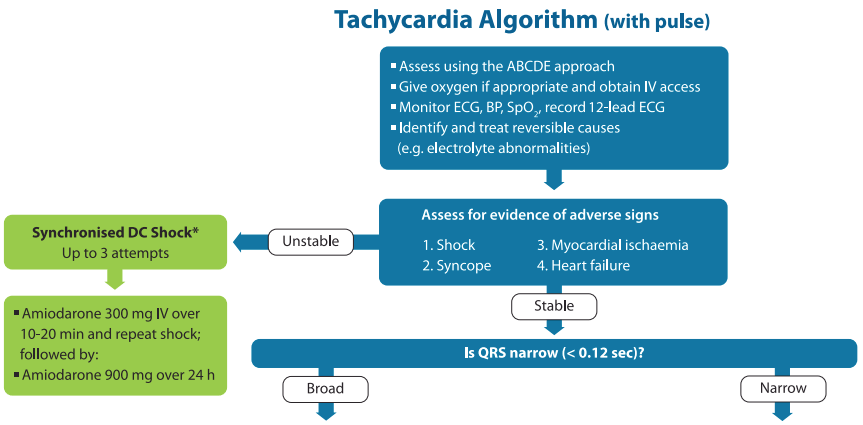 Inestabilidad hemodinámica
Raro con frecuencias < 150 lpm. 

Cardioversión eléctrica inmediata 
Sedoanalgesia previa.
Desfibrilador en modo sincrónico (QRS).
No previene arritmia.
Dosis: FA y TV: 120 – 200 J, TSV: 70 – 120 J.
2. Pensar en Amiodarona o Lidocaína.
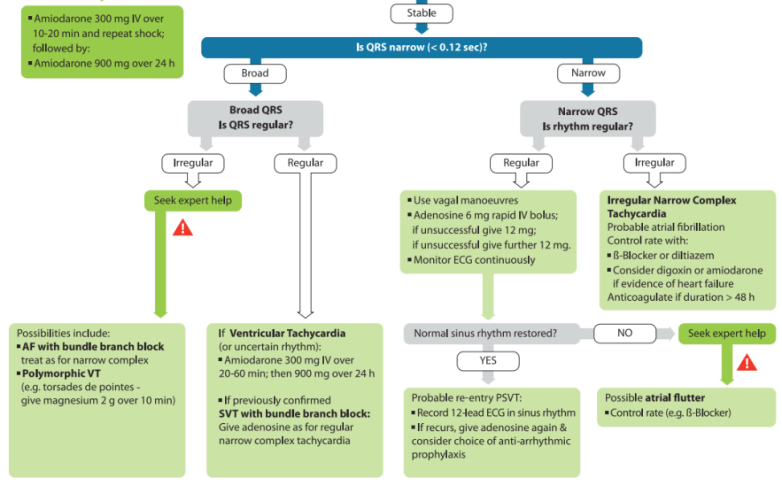 FA con WPW
ECG
1. ¿Tiene o no tiene onda P?
Onda P sinusal = se genera en el nodo sinusal.
Onda P anormal = se genera en el tejido de la aurícula.
Onda P retrógrada = se genera desde el nodo AV hacia arriba.
No hay onda P = el origen es variable, puede ser una reentrada nodal AV rápida, FA.

2. ¿Tiene QRS ancho o estrecho?
Estrecho = origen supraventricular.
Ancho = ventricular, aberrancia, vía accesoria, bloqueo previo.

¿Es regular o irregular? 
Irregular = FA, taquicardia atrial multifocal.
Pasos para evaluar el ritmo
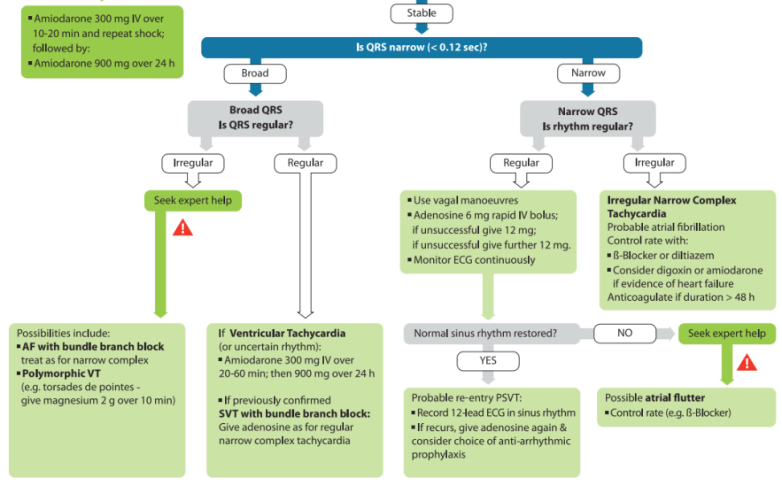 FA con WPW
Complejos anchos, regular
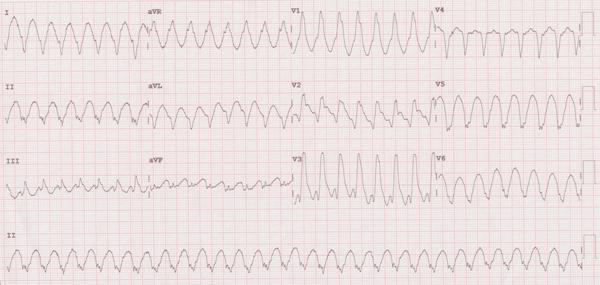 Taquicardia ventricular monofórfica
Antiarrítmico:
Amiodarona 300 mg IV en 20 – 30 min.
Complejos anchos, regular
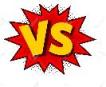 Taquicardia ventricular
Taquicardia supraventricular
Monomórfica.
Aberrancia, pre-excitación, bloqueo previo.
1. Algoritmos: 
Brugada, Vereckei, derivadas de extremidades (Limb Leads Algorithm – LLA).
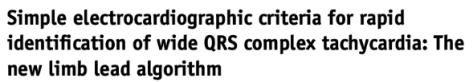 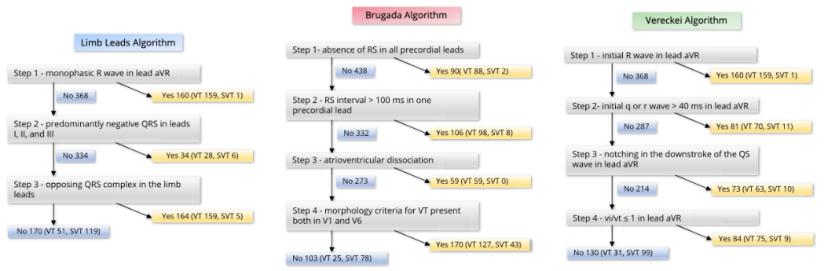 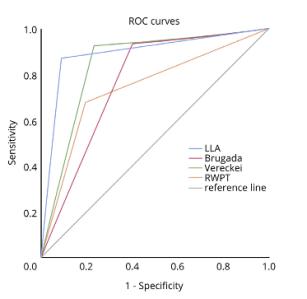 A: 88.1 %, S: 87.2 %, E: 90.8 %, concordancia interobservador.
A: 88.1 %, S: 92.4 %, E: 76.3 %.
A: 85.4 %, S: 94 %, E: 59.5 %.
Chen Q, et al. Simple electrocardiographic criteria for rapid identification of wide QRS complex tachycardia: The new limb lead algorithm."Heart Rhythm 17.3 (2020): 431-438.
[Speaker Notes: RESULTS Of 528 WCT cases, 397 were VT and 131 supraventricular tachycardia. The interobserver agreement for the LLA was excellent (k 5 0.98), better than that for the other algorithms. The overall accuracy of the LLA (88.1%) was similar to that of Brugada (85.4%) and Vereckei (88.1%) algorithms but was higher than that of the RWPT algorithm (70.8%). The LLA had a lower sensitivity (87.2%) than did Brugada (94.0%) and Vereckei (92.4%) algo- rithms, but not the RWPT algorithm (67.8%). Furthermore, the LLA showed a higher specificity (90.8%) than did Brugada (59.5%), Vereckei (76.3%), and RWPT (80.2%) algorithms.]
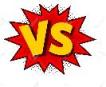 Taquicardia ventricular
Taquicardia supraventricular
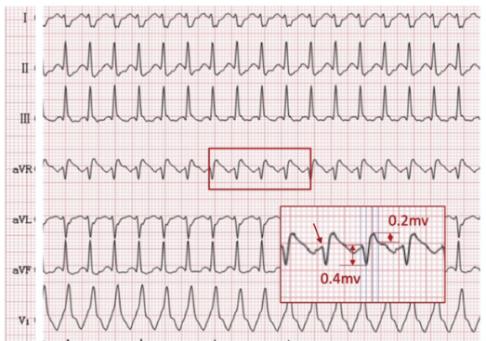 Algoritmo derivadas de extremidades
R monofásica en aVR. No.
QRS negativo en I, II y III. No.
QRS opuesto en las 3 derivadas de las extremidades. No.
Chen Q, et al. Simple electrocardiographic criteria for rapid identification of wide QRS complex tachycardia: The new limb lead algorithm."Heart Rhythm 17.3 (2020): 431-438.
[Speaker Notes: *vi/vt ≤ 1 en aVR = medición de la excursión vertical (en   milivoltios) registrada en el ECG durante los 40 ms iniciales (vi) y   terminales 40 (vt) del complejo QRS en la derivación aVR; vi/vt ≤ 1 se   consideró diagnóstico de taquicardia ventricular.]
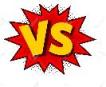 Taquicardia ventricular
Taquicardia supraventricular
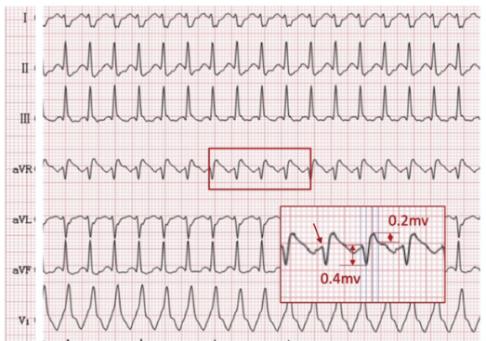 Algoritmo de Vereckei
R inicial en aVR. ?
Onda inicial Q o R ≥ 40 mg en aVR. No.
Muesca en el descenso de la onda S en aVR. No.
vi/vt ≤ 1 en aVR. No.
Taquicardia por reentrada AV ortodrómica
Chen Q, et al. Simple electrocardiographic criteria for rapid identification of wide QRS complex tachycardia: The new limb lead algorithm."Heart Rhythm 17.3 (2020): 431-438.
[Speaker Notes: *vi/vt ≤ 1 en aVR = medición de la excursión vertical (en milivoltios) registrada en el ECG durante los 40 ms iniciales (vi) y   terminales 40 (vt) del complejo QRS en la derivación aVR; vi/vt ≤ 1 se   consideró diagnóstico de taquicardia ventricular.

Ejemplos de electrocardiograma (ECG) que comparan el algoritmo de derivación de extremidades (LLA) y el algoritmo de Vereckei. A: taquicardia reentrante atrioventricular ortodrómica: según la LLA (todos los criterios son negativos), se trata de taquicardia supraventricular (TSV); según el algoritmo de Vereckei, también se puede establecer un diagnóstico de TSV desde vi / vt. 1 - sin embargo, la pequeña onda r inicial es fácil de pasar por alto y el ancho de la primera onda positiva es. 40 ms, lo que lleva a un diagnóstico erróneo de taquicardia ventricular (TV).]
Complejos anchos, regular
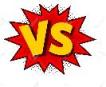 Taquicardia ventricular
Taquicardia supraventricular
Monomórfica
Aberrancia, pre-excitación, bloqueo previo
No retrasar manejo de una TV
2. Respuesta a Adenosina
Ante la duda, trate como TV
😊 TSV
TV
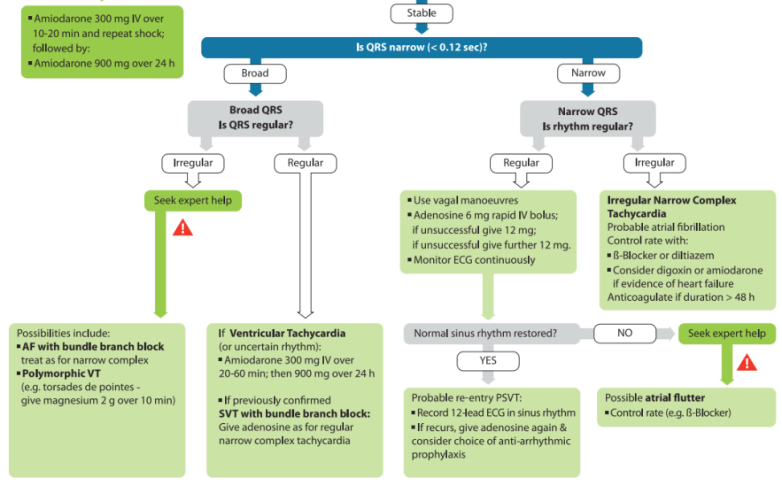 FA con WPW
Atrial multifocal.
Complejos anchos, irregular
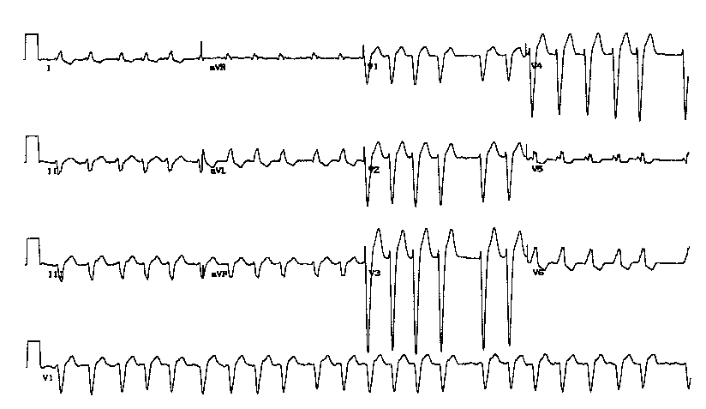 Fibrilación auricular con bloqueo previo
Complejos QRS muy parecidos.
Paciente con comorbilidades.
Complejos anchos, irregular
Estable: control de la frecuencia
Metoprolol: 5 mg IV bolo, repetir cada 5 min, máx. 15 mg.
Verapamilo 5-10 mg IV en 2 min, repetir 10 mg cada 30 min – infusión 5 ug/kg/min.
Amiodarona, Digoxina.

Inestable: cardioversión?
Solo si la condición del paciente lo amerita.
Riesgo de embolia si FA > 48 horas.
Ecocardiografía TE que descarte trombos intracavitarios.
3 semanas previas y al menos 4 posteriores de anticoagulación.
Fibrilación auricular con bloqueo previo
Complejos anchos, irregular
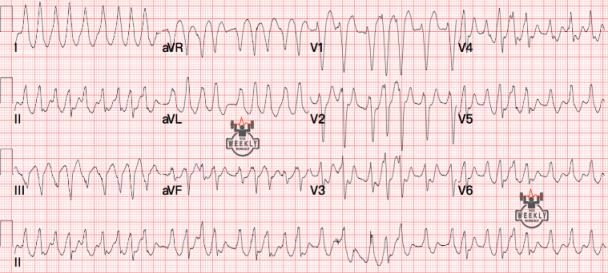 Fibrilación auricular con WPW previo
Paciente estable.
Complejos QRS muy variables, RR irregular.
Diferencial: TV polimórfica (RR, paciente).
Complejos anchos, irregular
Fibrilación auricular con WPW previo
Cardioversión eléctrica con 120 – 200 J.
No terapia farmacológica: bloqueo del nodo AV que actúa como protector.
Riesgo de paro.
[Speaker Notes: El nodo A]
Complejos anchos, irregular
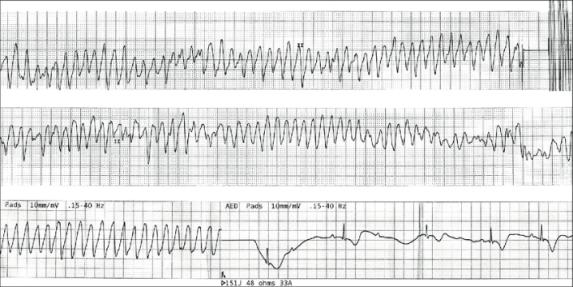 TV polimórfica
Paciente crítico, inestabilidad hemodinámica, IAM.
Complejos QRS muy variables latido a latido.
Complejos anchos, irregular
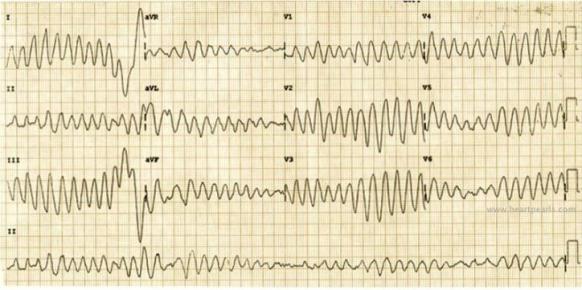 TV polimórfica
puntas torcidas
Complejos QRS cambian por fases (5 -6 seguidos parecidos). 
QT prolongado.
Complejos anchos, irregular
TV polimórfica
[Speaker Notes: Marcapasos para en]
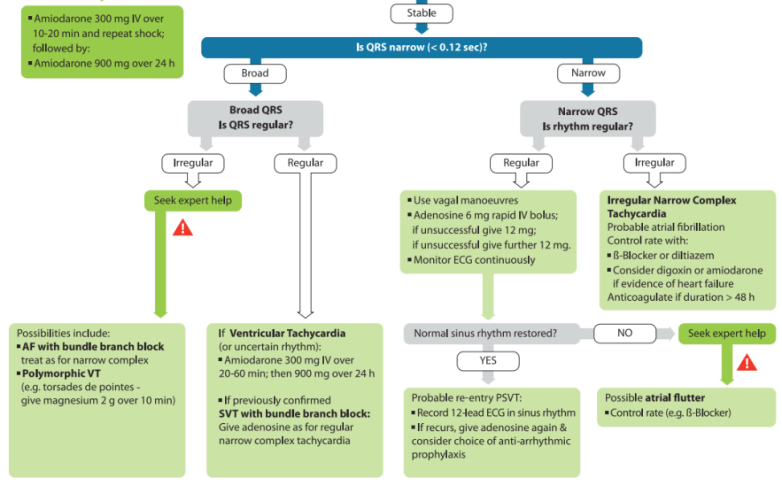 FA con WPW
Atrial multifocal.
Sinusal.
Atrial unifocal.
Complejos estrechos, regular
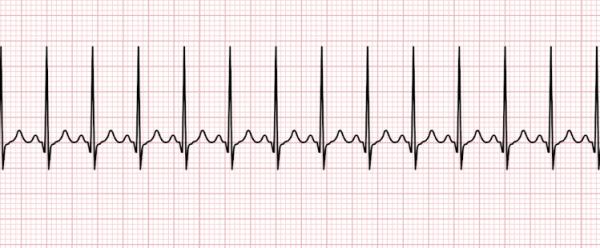 Taquicardia sinusal
Respuesta fisiológica.
EKG: P sinusal, RR regular, hasta 180 lpm.
Paciente con comorbilidades.
Buscar la causa, bajar la frecuencia puede ser peor.
TSV paroxísticas
Ortodrómica vs. antidrómica.
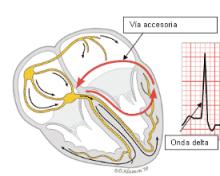 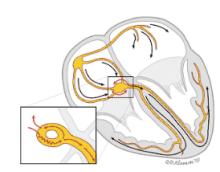 Taquicardia por reentrada AV
Taquicardia por reentrada del nodo AV
Pacientes jóvenes, sin cardiopatías asociadas.
Paroxismos de síntomas, rara inestabilidad.
Buen pronóstico.
Complejos estrechos, regular
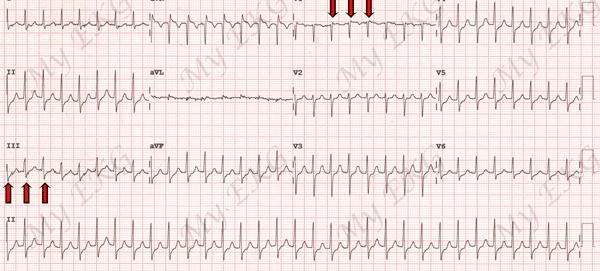 Taquicardia por reentrada nodal AV
EKG: RR regular, FC 150-200 lpm, QRS estrecho (ancho: aberrancia, bloqueo), P ausente 70 %, P luego de QRS.
Es la más común.
Complejos estrechos, regular
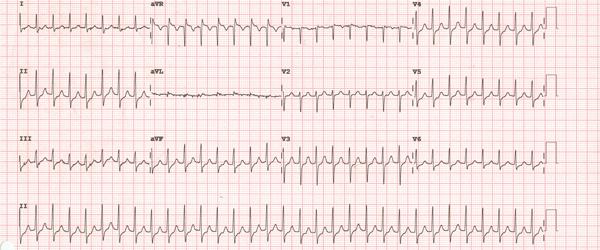 Taquicardia por reentrada AV
Síndrome de Wolff-Parkinson-White.
EKG: RR regular, FC 150-200 lpm, QRS estrecho, P difícilmente visible.
[Speaker Notes: El más frecuente es el haz de Kent (preexcitación). También están descritos haz de James (S. de Long Ganong Levine) y de Mahaine. 
Ortodrómica.]
Complejos estrechos, regular
Taquicardia por reentrada AV
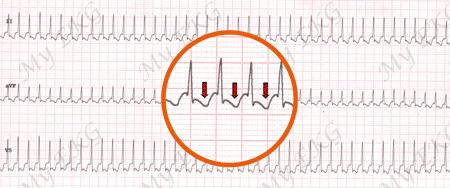 Síndrome de Wolff-Parkinson-White.
Onda Delta en EKG con ritmo sinusal.
Complejos estrechos, regular
TSV paroxísticas
Maniobras vagales
Valsalva modificada 43 vs 17%.

Adenosina 
6mg IV, bolo + 20 mL de SSN + elevar la extremidad.
Una dosis adicional de 12 mg IV.
EA: Flushing, disnea, sensación de muerte, dolor torácico, silencio ECG.
Contraindicado en asma, alergia.
Alternativas: betabloqueadores, calcioantagonistas.
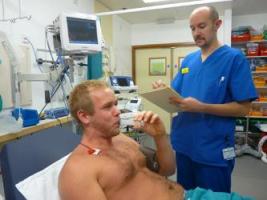 REVERT. Lancet 2015; 386: 1747–53
Complejos estrechos, regular
Taquicardia atrial unifocal
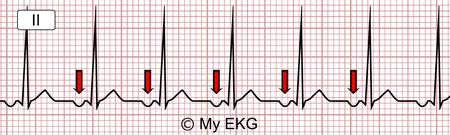 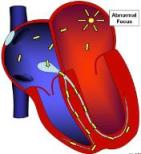 Paciente con cardiopatías. 
Paroxismos desencadenados: ejercicios, estimulantes, digitálicos, cambios posturales.
EKG: RR regular o variable 50 – 50 %, FC 150 – 200 lpm, P antes de QRS, P no sinusal.
Maniobras vagales y Adenosina ⬇️ FC y se ve la P.
Complejos estrechos, regular
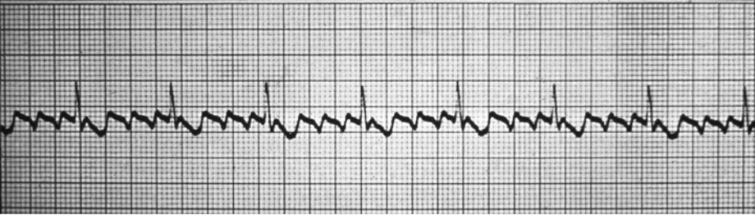 Flutter atrial
Paciente con cardiopatías. 
Desencadenantes: ejercicio, estimulantes.
EKG: RR regular o variable, FC auricular 250 – 300 lpm, dientes de sierra.
Maniobras vagales y Adenosina no la terminan. 
Manejo: control de la FC (betabloqueador, BCC, Amiodarona) + anticoagulación.
Respuesta a Adenosina
[Speaker Notes: Marcapasos para en]
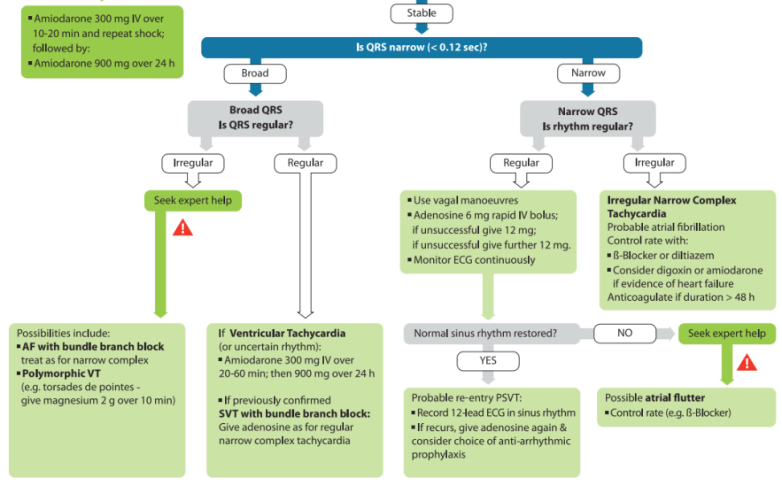 FA con WPW
Atrial multifocal.
Sinusal.
Atrial unifocal.
Complejos estrechos, irregular
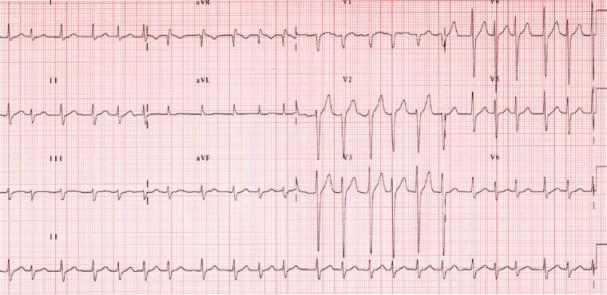 Fibrilación auricular
Ausencia de ondas P, RR variable, complejos QRS estrechos.
Complejos anchos, irregular
Estable: control de la frecuencia
Metoprolol: 5 mg IV bolo, repetir cada 5 min, máx. 15 mg.
Verapamilo 5-10 mg IV en 2 min, repetir 10 mg cada 30 min – infusión 5 ug/kg/min.
Amiodarona, Digoxina.

Inestable: ¿cardioversión?
Solo si la condición del paciente lo amerita.
Riesgo de embolia si FA > 48 horas.
Ecocardiografía TE que descarte trombos intracavitarios.
3 semanas previas y al menos 4 posteriores de anticoagulación.
Fibrilación auricular
Complejos estrechos, irregular
Taquicardia atrial multifocal
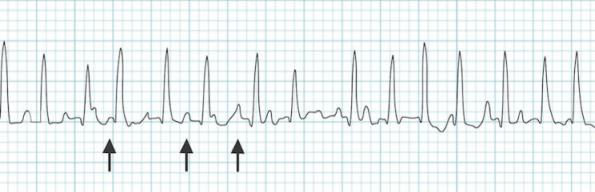 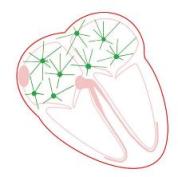 Pacientes predispuestos a hipoxemia, cardiópatas. 
Puede generar FA. 
EKG: RR variable, al menos 3 morfologías diferentes de P en la misma derivada. 
Manejo de la causa (hipoxemia, electrolitos) o control de frecuencia.
Precaución con antiarrítmicos
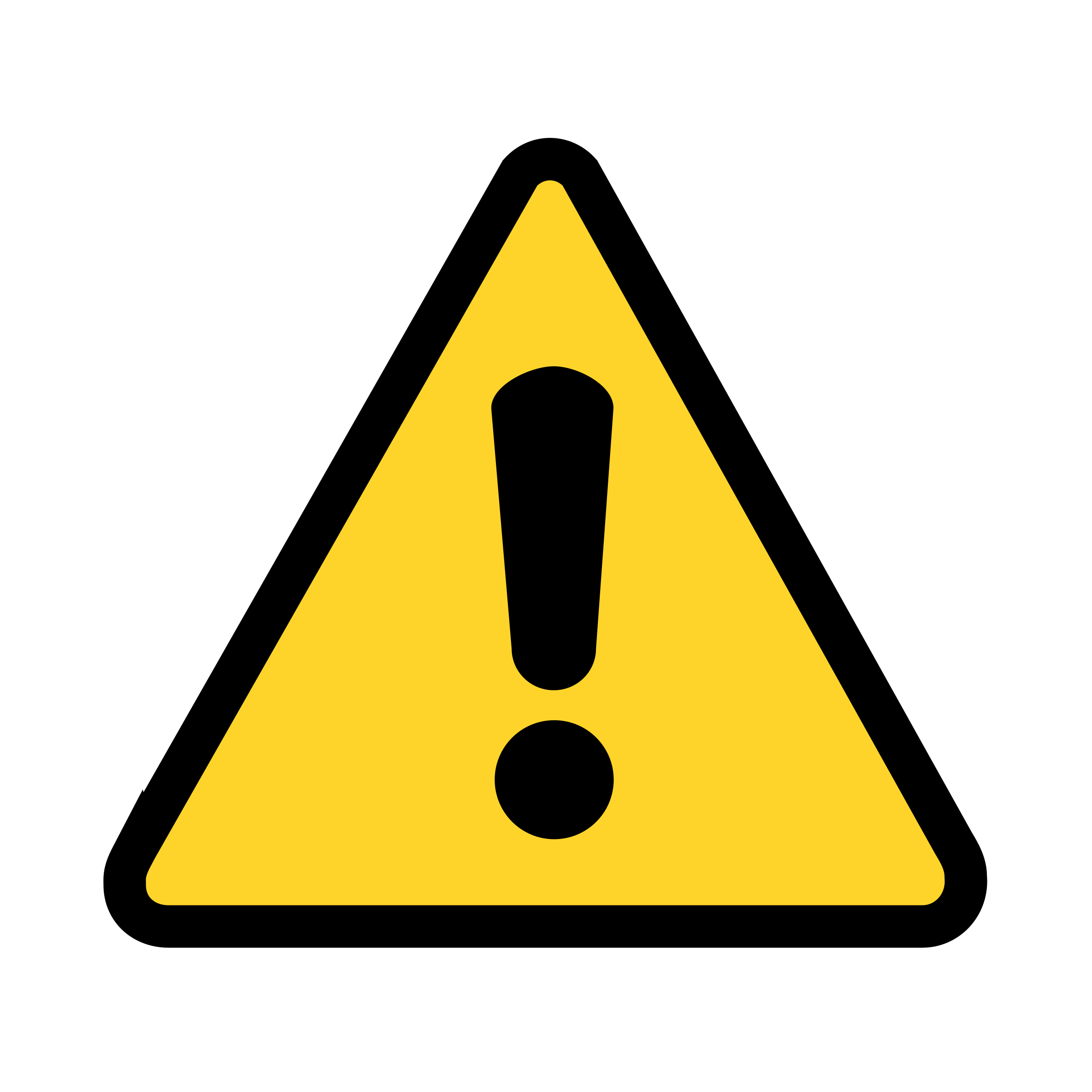 [Speaker Notes: Marcapasos para en]
Algoritmo de manejo
Bradiarritmias y bloqueos de la conduccion. Rev Esp Cardiol. 2012;65(7):656–667 .
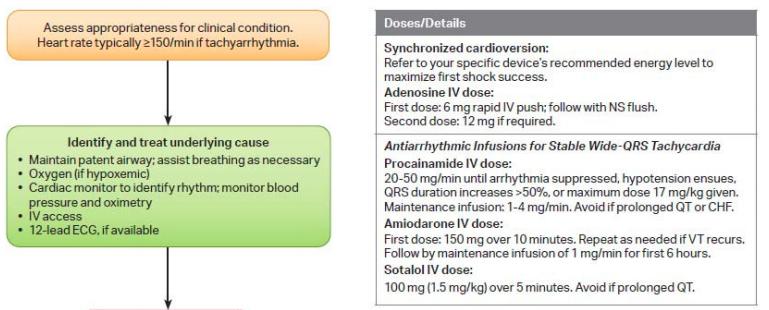 No se hace diferencia de dosis de energía para cada tipo de taquicardia.
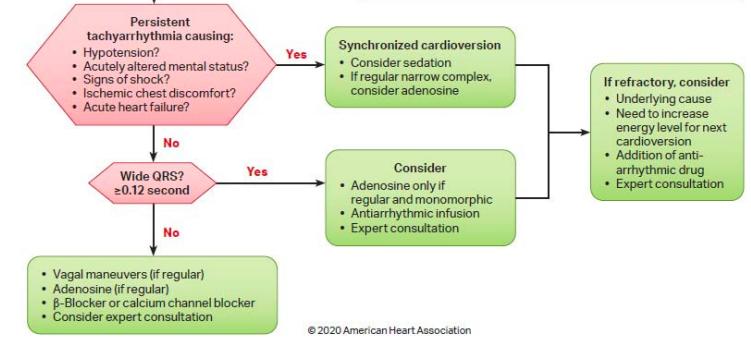 Panchal AR, et. al. Part 3: adult basic and advanced life support: 2020 AHA Guidelines for Cardiopulmonary Resuscitation and Emergency Cardiovascular Care. Circulation. 2020.
Conclusiones y recomendaciones
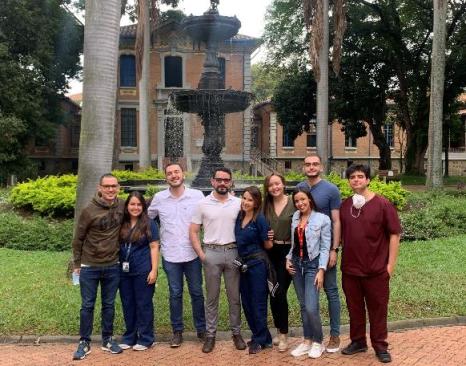 ¡Gracias!
valeria.martinez@cursofuturosresidentes.com
@craftmedicine
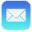 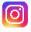